SPOTS
[Speaker Notes: Figure 46.35  Tear of the glenoid labrum. Axial T2-weighted image in a patient who previously suffered an anterior shoulder dislocation demonstrates separation of the anterior glenoid labrum (arrow) from the bony glenoid (large arrow). The posterior labrum (open arrow) remains intact.]
[Speaker Notes: Figure 46.36  Pseudodislocation of the shoulder. AP radiograph demonstrates a comminuted fracture of the surgical neck of the left humerus. There is inferior pseudosubluxation of the humerus relative to the glenoid due to large haemarthrosis. 
The term ‘pseudo-dislocation of the shoulder’ has been used to describe the inferolateral displacement of the humeral head relative to the glenoid, secondary to a large haemarthrosis following comminuted intra-articular humeral fractures ( Fig. 46.36 ). While there is obvious incongruity of the joint in this setting, the joint alignment returns to normal after aspiration or resorption of the intra-articular fluid.]
[Speaker Notes: Figure 46.37  Rotator cuff tear. Coronal oblique proton density (A) and T2-weighted images demonstrate abnormal high signal in the expected region of the distal supraspinatus tendon (small arrow), consistent with a complete tear. The supraspinatus tendon is retracted (large arrow).]
[Speaker Notes: Figure 46.38  Clavicular injuries. The middle third of the clavicle (A) is the most common location for clavicle fractures. (B) First degree separation of the right acromio-clavicular joint on weight bearing (10–20lb held in the hands). Normal left acromio-clavicular joint (C) for comparison.]
[Speaker Notes: Figure 46.39  Posterior sternoclavicular joint dislocation. CT image demonstrates posterior displacement of the medial right clavicle (*) relative to the manubrium.]
[Speaker Notes: Figure 46.45  Tear of the medial (ulnar) collateral ligament (MCL) of the elbow. Coronal T1-weighted image (A) of a normal elbow demonstrates an intact MCL as a linear low signal structure extending from the medial humeral epicondyle to the proximal ulna (arrow). Coronal T2-weighted image (B) from a different patient demonstrates disruption of the ulnar collateral, with high signal seen at the expected site of humeral attachment (arrow). A small focus of low signal is noted at the proximal end of the ligament, which may represent an avulsion fragment (small arrow). The patient was a professional baseball pitcher; such athletes are prone to MCL tears due to marked valgus stress during pitching.]
[Speaker Notes: Figure 46.46  Monteggia fracture-dislocation of the proximal forearm. AP (A) and lateral (B) views demonstrate an anteriorly angulated fracture of the proximal ulna and anterior dislocation of the radius relative to the capitellum.]
[Speaker Notes: Figure 46.47  Galeazzi fracture-dislocation of the distal forearm. AP (A) and lateral (B) views of the distal arm demonstrate a displaced fracture of the radius and diastasis of the distal radioulnar joint, with ulnar dislocation]
[Speaker Notes: Figure 46.49  Colles' fracture of the distal radius. Lateral (A) and PA (B) views demonstrate an impacted fracture of the distal radius with dorsal angulation of the distal fracture fragment. The ulnar styloid process is intact]
[Speaker Notes: Figure 46.50  Barton's fracture. Lateral view of a comminuted fracture of the volar rim of the distal radius.]
[Speaker Notes: Figure 46.51  Hutchinson's fracture of the radial styloid, usually due to a direct blow.]
[Speaker Notes: Figure 46.53  Fracture of the scaphoid. In the PA projection (A), the scaphoid is somewhat rotated, and a fracture is difficult to see. The navicular view with the wrist in ulnar deviation (B) demonstrates a lucent band traversing the waist of the scaphoid, representing a fracture. Such fractures can be difficult to detect in the acute setting; occasionally, re-imaging the patient 7–10 days after injury may demonstrate the fracture due to hyperaemia of the surrounding bone.]
[Speaker Notes: Figure 46.54  Osteonecrosis of the proximal pole of the scaphoid. Direct coronal CT. (A) demonstrates the unhealed fracture through the waist of the scaphoid (arrow). The proximal pole is dense, indicating ischaemia or osteonecrosis. Coronal T1-weighted (B) and T2-weighted (C) images demonstrate abnormal low signal in the proximal fragment (arrow).]
[Speaker Notes: Figure 46.59  Scapholunate dissociation. PA view of the wrist in ulnar deviation (A) shows abnormal widening of the scapholunate distance (greater than 4 mm), consistent with disruption of the scapholunate ligament. View in radial deviation (B) demonstrates no significant abnormality; the widening is not apparent.]
[Speaker Notes: Figure 46.60  Scapholunate dissociation. The PA view shows rotation of the scaphoid, so that the distal pole is seen on end (the ‘signet ring’ sign) (small arrows). The scapholunate space is abnormally wide (large arrow). Note also old ununited fracture of the ulnar styloid and ossification in triangular fibrocartilage from previous injury.]
[Speaker Notes: Figure 46.61  Posterior trans-scaphoid perilunate fracture-dislocation. The PA view (A) demonstrates overlap of the lunate and capitate, with a ‘wedge of pie’ appearance of the lunate. There is a fracture of the scaphoid. The lateral view (B) demonstrates slight volar tilt of the lunate, with the remainder of the carpus and hand posteriorly dislocated.]
[Speaker Notes: Figure 46.62  Anterior lunate dislocation. PA view (A) can be indistinguishable from a perilunate dislocation. The lateral view (B) shows volar displacement, dislocation and tilt of the lunate. The remainder of the carpus is normally aligned with the radius.]
[Speaker Notes: Figure 46.63  (A) Bennett's fracture-dislocation of the base of the thumb. Note that the oblique fracture extends into the joint. Note also the radial and proximal displacement of the metacarpal shaft, due to contraction of the abductor pollicis longus. Extra-articular fracture (arrow, B) generally does not require surgical fixation]
[Speaker Notes: Figure 46.64  Rolando's fracture of the thumb. Comminution of this intra-articular fracture prevents abduction and retraction of the metacarpal shaft, and is less likely to require surgical fixation than is a Bennett's fracture.]
[Speaker Notes: Figure 46.65  Gamekeeper's, or ski pole, fracture. An AP view of the thumb demonstrates a bony fragment adjacent to the medial aspect of the base of the proximal phalanx of the thumb (arrow); this represents avulsion of the ulnar collateral ligament of the MCP joint, and leads to significant instability of the thumb.]
[Speaker Notes: Figure 46.66  Volar plate avulsion. The patient in (A) demonstrates dorsal subluxation of the middle phalanx, with a volarly displaced fracture fragment (arrow) representing an avulsion of the volar plate. In a different patient (B), there is no displacement; the fracture fragment is very subtle (arrow).]
[Speaker Notes: Figure 46.67  Baseball finger. There is a fracture fragment dorsal to the base of the distal phalanx, indicating avulsion of the extensor tendon. The fixed flexion deformity at the DIP is due to the unopposed action of the flexor tendon]
Coronal T1-weighted MRI (A) in a patient with Cushing's syndrome. An oblique axial STIR image
[Speaker Notes: Figure 46.70  Coronal T1-weighted MRI (A) in a patient with Cushing's syndrome demonstrates a well-defined lesion in the subcortical bone demarcated by a line of low signal, consistent with avascular necrosis of the femoral head (small arrow). An ill-defined zone of decreased signal in the medial femoral neck (arrow) represents a subcapital fracture. An oblique axial STIR image oriented along the long axis of the femoral neck (B) shows low signal in the region of AVN (small arrow) and high signal in the posterior femoral neck fracture (arrow). There is a small joint effusion (open arrow).]
Coronal proton density-weighted MRI
[Speaker Notes: Figure 46.77  Segond fracture of the knee. Coronal proton density-weighted MRI demonstrates avulsion of the bony insertion of the iliotibial band (arrow). Avulsions of the lateral collateral ligament complex have a close association with ACL injury.]
[Speaker Notes: Figure 46.78  Bipartite patella (A) is usually superolateral in location; the fragment is often smaller than the ‘defect’ in the patella. The edges are smooth and sclerotic (arrow). In comparison, an acute fracture of the patella (B) demonstrates fragments that fit together like puzzle pieces; the edges are indistinct (arrow).]
Sagittal T1-weighted MRI
[Speaker Notes: Figure 46.81  MRI appearance of acute rupture of the ACL. Sagittal T1-weighted MRI of the knee (A) demonstrates a mass of intermediate amorphous signal in the expected location of the anterior cruciate ligament (arrow), consistent with a complete tear of the ACL. Further laterally (B), low signal in the posterior tibia and lateral femoral condyle represents typical contusions seen in association with ACL injury (small arrows).]
[Speaker Notes: Figure 46.83  Bucket-handle tear of the medial meniscus. Coronal proton density-weighted image (A) shows decreased size of the medial meniscus (long arrow) and a meniscal fragment displaced medially into the intercondylar notch (small arrow). Sagittal T2-weighted MRI of the knee (B) shows irregular shape and small size of the posterior horn of the medial meniscus (long arrow). The posterior horn of the meniscus should be at least as large as any other meniscal quadrant. There is a large area of signal void in the anterior joint (small arrow), separate from the anterior horn of the meniscus (open arrow), that represents a fragment of the meniscus that has separated and migrated anteriorly.]
[Speaker Notes: Figure 46.84  Complete rupture of the quadriceps tendon in a dialysis patient. Sagittal T1-weighted MRI of the knee demonstrates disruption of the quadriceps tendon with a large amorphous area of haemorrhage (open arrow) just above the inferiorly retracted patella. Note the retraction of the quadriceps tendon (long arrow).]
[Speaker Notes: Figure 46.87  Maisonneuve fracture. AP radiograph of the ankle (A) demonstrates a transverse fracture of the medial malleolus. More cranially (B) there is a fracture of the proximal fibula (arrow), indicating extension of the injury plane along the interosseous membrane.]
[Speaker Notes: Figure 46.88  Achilles tendon rupture. Sagittal T1-weighted (A) and STIR (B) MRI demonstrate discontinuity of the Achilles tendon, with abnormal signal (arrow, B) representing haemorrhage and oedema. Note how poorly the T1-weighted image demonstrates the disruption; this is because oedematous tendon and fluid may look identical with such sequences.]
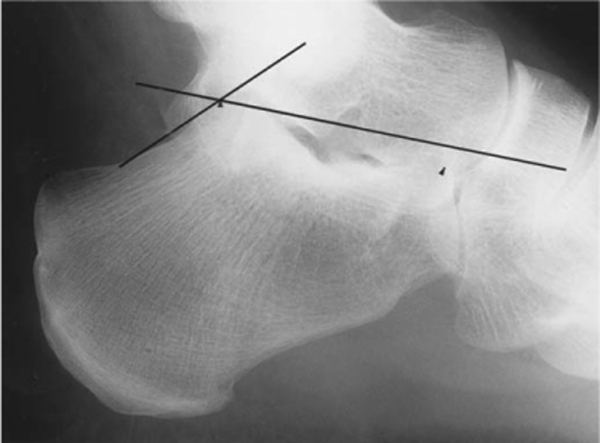 [Speaker Notes: Figure 46.94  Fracture of the calcaneus causing flattening of Boehler's angle. 
Figure 46.93  Lateral view of the calcaneus demonstrating the proper measurement of Boehler's angle, which is normally 20–40 degrees
Fractures of the calcaneus are usually due to compressive forces, as in a fall from a height. Comminuted impaction occurs in the body of the calcaneus, with flattening of the subtalar portion of the bone. Boehler's angle is formed by the intersection of lines drawn on a lateral view from the anterior superior and posterior superior edges of the calcaneus to the highest point of the articular surface ( Fig. 46.93 ). A normal Boehler's angle should be between 20 and 40 degrees. An impacted fracture of the calcaneus will reduce or even reverse Boehler's angle. Most calcaneal fractures are evident enough to make it unnecessary to measure Boehler's angle ( Fig. 46.94 ). Such fractures are also well seen in axial views of the heel (Harris view); however, complex calcaneal fractures are studied to best advantage with CT ( Fig. 46.95 ). The extension of impacted calcaneal fractures into the subtalar joints, particularly the posterior, is well evaluated with direct coronal CT. It should be remembered that impacted calcaneal fractures are commonly associated with compression fractures in the lumbar spine. Fractures without change in Boehler's angle may occur in the anterior process, the posterior tuberosity, or the lateral margin of the bone ( Fig. 46.96 ). Stress fractures are common in the tuberosity (see Fig 46.3 ).]
[Speaker Notes: Figure 46.97  Homolateral Lisfranc fracture-dislocation. All five metatarsals are displaced laterally.]
[Speaker Notes: Figure 46.98  Oblique (A) and AP (B) projections of a divergent Lisfranc fracture-dislocation, which includes medial displacement of the first metatarsal (seen on A) and lateral displacement of the second to fifth metatarsals (seen on B). There is also a fracture of the medial cuneiform]
[Speaker Notes: Figure 46.100  Fracture of the proximal shaft of the fifth metatarsal (‘true Jones fracture’) (arrow). Jones originally described a fracture in this location, which he himself suffered while dancing.]
[Speaker Notes: Figure 46.101  Teardrop (bursting, dispersion) fracture of C5. In lateral projection (A), the body of C5 is severely comminuted, with posterior fragments (arrowheads) retropulsed into the spinal canal. In the frontal projection (B,C), a vertical fracture line is present in the vertebral body (arrows) and the Luschka joints at the C4–5 level are diastatic (curved arrows) secondary to dispersion of the body fragments. The CT image (D) demonstrates the linear body fracture (broad arrow) as well as the characteristic laminar component (long-stemmed arrow) of the burst fracture. (E) MRI of another teardrop fracture in another patient, which demonstrates retropulsion of the posterior fragment with myelomalacia within the adjacent spinal cord (arrow).]
[Speaker Notes: Figure 46.103  Fracture-dislocation at C4–5. There is a disruption of the facet joints and the intervertebral disc with the characteristic anterior displacement of the vertebra above the level of the dislocation. The interspinous ligaments are also disrupted, as evidenced by the separation of the spinous processes. The facets above are locked anterior to the facets below. This therefore represents a bilateral locked facet]
[Speaker Notes: Figure 46.107  Jefferson fracture of C1. (A) Lateral radiograph demonstrates fracture of the posterior arch of atlas indistinguishable from the isolated fracture seen in Figure 46.106 . (B) The open-mouth view demonstrates bilateral displacement of the lateral masses relative to the lateral border of C1 and relative to the lateral margin of the vertebral body of C2 (arrows). Note also the widening of the space between the dens and medial border of the lateral masses of C1. These findings are characteristic of a Jefferson fracture. (C,D) CT demonstrates a single fracture in the right portion of the anterior arch (arrowhead) and bilateral fractures of the posterior arch.]
[Speaker Notes: Figure 46.108  Undisplaced hangman's fracture. The arrow indicates the fracture of the pars interarticularis]
[Speaker Notes: Figure 46.109  This is a hangman's fracture with subluxation of C2 upon C3 and widely displaced fracture in the neural arch.]
[Speaker Notes: Figure 46.110  Hangman's fracture with wide separation of the fracture fragments and locking of the C2 facets anterior to C3. There is also a small fragment arising from the anterior margin of the vertebral body of C2]